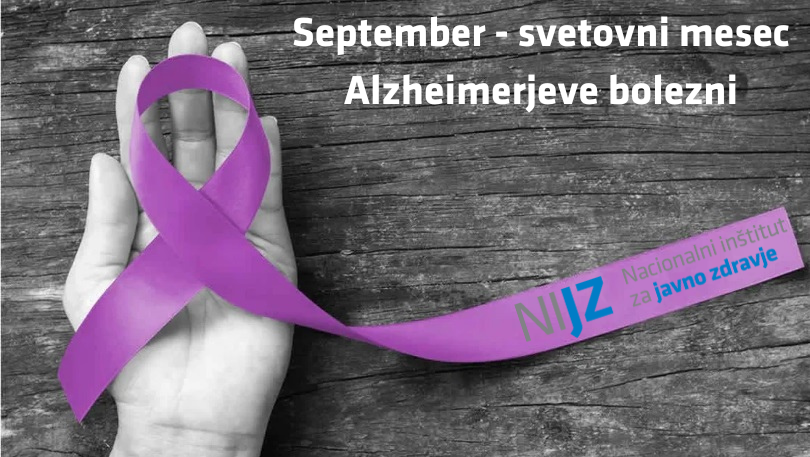 »Čas za ukrepanje proti demenci, čas za ukrepanje proti Alzheimerjeve bolezni«
novinarska konferenca
16.9.2024
Delež prebivalcev starih 65 + let, 2021 in 2050: OECD in Slovenija
2050
2021
Source: OECD Health Statistics 2021, OECD Historical Population Data and Projections Database, 2023.
Delež prebivalcev starih 80+ let, 2021 in 2050: OECD in Slovenija
2050
2021
Source: OECD Health Statistics 2021, OECD Historical Population Data and Projections Database, 2023.
Ocenjena prevalenca demence 2011, 2021, 2040
Note: Estimates for 2021 and 2040 are forecasts using a reference scenario. Source: Institute for Health Metrics and Evaluation (IHME). Used with permission. All rights reserved. Global Burden of Disease Study 2019. StatLink 2 https://stat.link/q1boiy
Vir: OECD (2023), “Dementia”, in Health at a Glance 2023: OECD Indicators, OECD Publishing, Paris. DOI: https://doi.org/10.1787/65904ed1-en
Ocenjena prevalenca demence: število oseb z demenco na 1000 prebivalcev za leta 2011, 2021, 2040
Slovenija 	
= 15,3	
= 20,4	
= 32,0
OECD 38 držav
Leto 2011 = 12,0 
Leto 2021 = 15,0 
Leto 2040 = 22,1
Vrstni red držav glede na prevalenco: 
= 1.Japonska, 2.Italija, 3.Nemčija, 4. Slovenija 
= 1.Japonska, 2.Italija, 3. Slovenija 
= 1.Japonska, 2. Slovenija
Note: Estimates for 2021 and 2040 are forecasts using a reference scenario. Source: Institute for Health Metrics and Evaluation (IHME). Used with permission. All rights reserved. Global Burden of Disease Study 2019. StatLink 2 https://stat.link/q1boiy
Vir: OECD (2023), “Dementia”, in Health at a Glance 2023: OECD Indicators, OECD Publishing, Paris. DOI: https://doi.org/10.1787/65904ed1-en
Število primerov demence v letu 2019 in v letu 2050, % spremembe in starostno standardizirana stopnja
Vir: Nichols, Emma et al. Estimation of the global prevalence of dementia in 2019 and forecasted prevalence in 2050: an analysis for the Global Burden of Disease Study 2019. The Lancet Public Health, Volume 7, Issue 2, e105 - e125
OCENA EKONOMSKIH STROŠKOV DEMENCE
Struktura skupnih stroškov za demenco
Direktni stroški zdravstva:
se nanašajo na sistem zdravstvene oskrbe, kot so stroški bolnišnične oskrbe, zdravila in ambulantni pregledi. 
Direktni stroški socialnega varstva:
se nanašajo na formalne storitve, ki se izvajajo zunaj sistema zdravstvene oskrbe, vključno s skupnostnimi storitvami, kot so nega na domu, oskrba s hrano in prevoz ter oskrba v socialnovarstvenem zavodu. 
Stroški neformalne oskrbe:
ocenjujejo koliko časa družinski oskrbovalci porabijo za oskrbo, pomoč pri vsakodnevnih aktivnostih in spremljanje/nadzora nad osebo z demenco
 
Skupni stroški = Direktni stroški zdravstva + Direktni stroški socialnega varstva + Stroški neformalne oskrbe

Vir: Alzheimer’s Disease International, 2010; Alzheimer’s Disease International, 2015; World Health Organization, 2021; Wimo et al., 2011.
Ocena stroškov za demenco za svetovno regijo po strukturi stroškov letno (skupni stroški, stroški neformalne oskrbe, direktni stroški socialnega varstva in direktni stroški zdravstva), 2019
Pregled literature 
V letu 2019 so svetovni skupni stroški demence za dobrih 55 milijonov oseb z demenco znašali dobrih 1313 milijard USD letno od tega:  
stroški neformalne oskrbe dobrih 651 milijard USD letno
direktni stroški socialnega varstva 449 milijard USD letno
direktni stroški zdravstva 213 milijard USD letno
Na osebo z demenco stroški slabih 24.000 USD v letu 2019 
V letu 2015 skupni stroški 818 milijard USD letno za 47 milijonov oseb z demenco.
Wimo et al., 2023; WHO, 2021.
Ocena stroškov za demenco za Evropo* po strukturi stroškov letno (skupni stroški, stroški neformalne oskrbe, direktni stroški socialnega varstva in direktni stroški zdravstva), 2019
Pregled literature 
V letu 2019 so skupni stroški demence za dobrih 14 milijonov oseb z demenco v Evropi* znašali 1,02 % BDP oziroma dobrih 439 milijard € letno od tega:  
stroški neformalne oskrbe 203 milijard € letno
direktni stroški socialnega varstva 185 milijard € letno
direktni stroški zdravstva 51 milijard € letno
V letu 2015 skupni stroški 301 milijard € letno za slabih 10 milijonov oseb z demenco.
Wimo et al., 2023; Alzheimer’s Disease International, 2015.
Evropska regija Svetovne zdravstvene organizacije*: Avstrija, Belgija, Češka, Danska, Finska, Francija, Nemčija, Grčija, Islandija, Irska, Izrael, Italija, Luksemburg, Malta, Nizozemska, Norveška, Ruska federacija, Slovenija, Španija, Švedska, Švica, Turčija, Združeno kraljestvo.
Ocena stroškov demence po strukturi stroškov, Slovenija, 2019: skupni stroški demence slabih 494 milijonov €
228 milijonov €
208 milijonov €
Pozor- to niso stroški, ki bi bremenili proračun!
Viri strukture stroškov v deležih*: Wimo et al., 2019; WHO, 2021.
Vir: lastni izračuni, Lovrečič M &Lovrečič B, NIJZ
Ocena stroškov demence po strukturi stroškov, Slovenija, 2019, na osebo z demenco: slabih 14.000 €
6500 €
5900 €
35.369 (30+ let) oseb z demenco
Viri strukture stroškov v deležih*: Wimo et al., 2019; WHO, 2021.
Vir: lastni izračuni, Lovrečič M &Lovrečič B, NIJZ